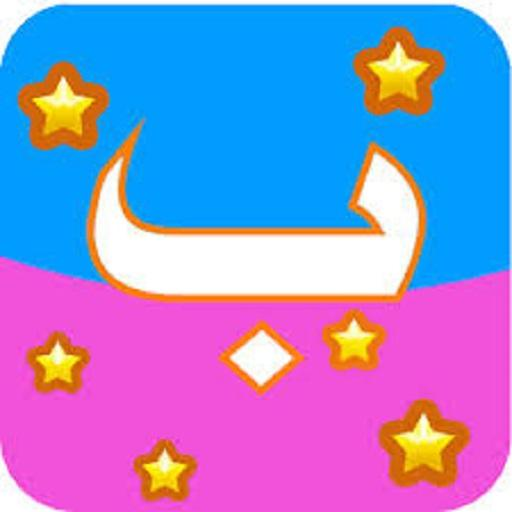 تذكر ثلاث كلمات تبدأ بحرف الباء
مقدم الهدف: موزة الكعبي
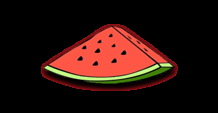 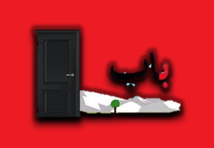 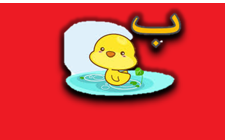 1. يجلب على المعلم قول اكتب حرف الباء يا حمدكاتبا حرف الباء بعد ان ينظر الطالب الى صورة طفل يكتب حرف الباء
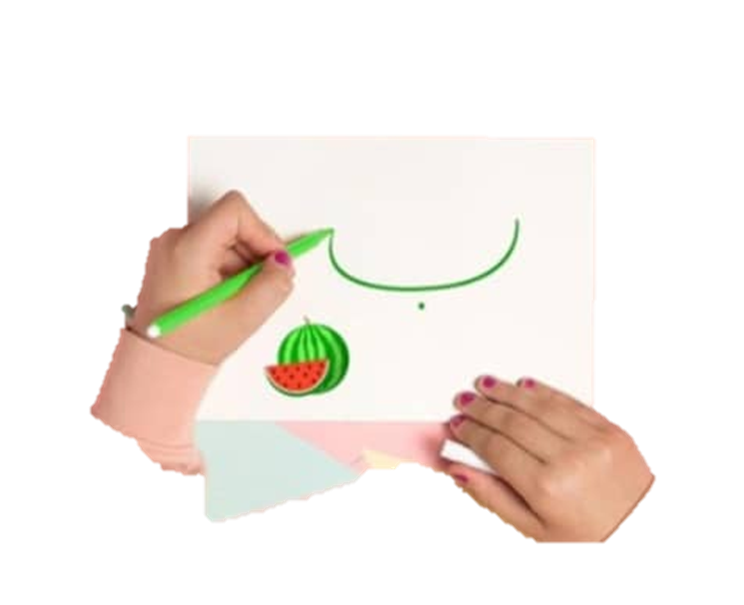 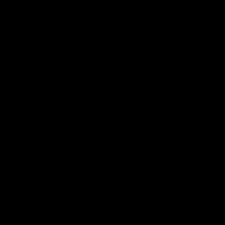 6
2. يجب على المعلم ان يذكركلمة  تبدأ بحرف الباء بعد ان ينظر الطالب الى صورة حيوان يبدأ اسمه بحرف الباء
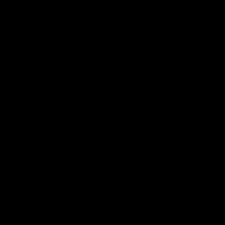 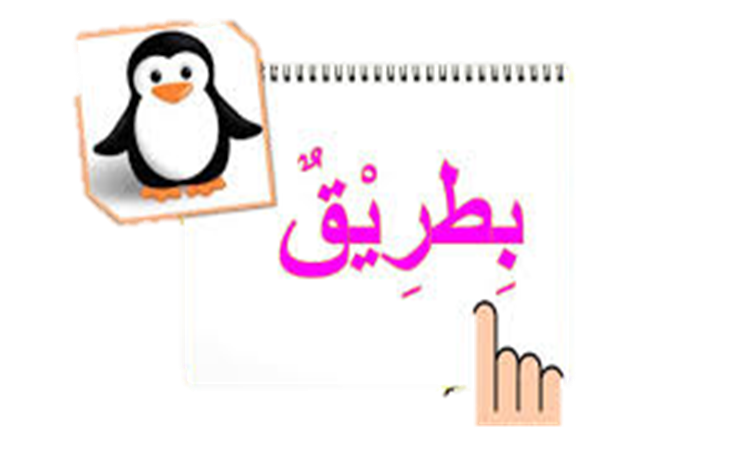 7
3. يجب على المعلم قول صديق بعد ان ينظر الطالب الى صورة اطفال يدرسون معا
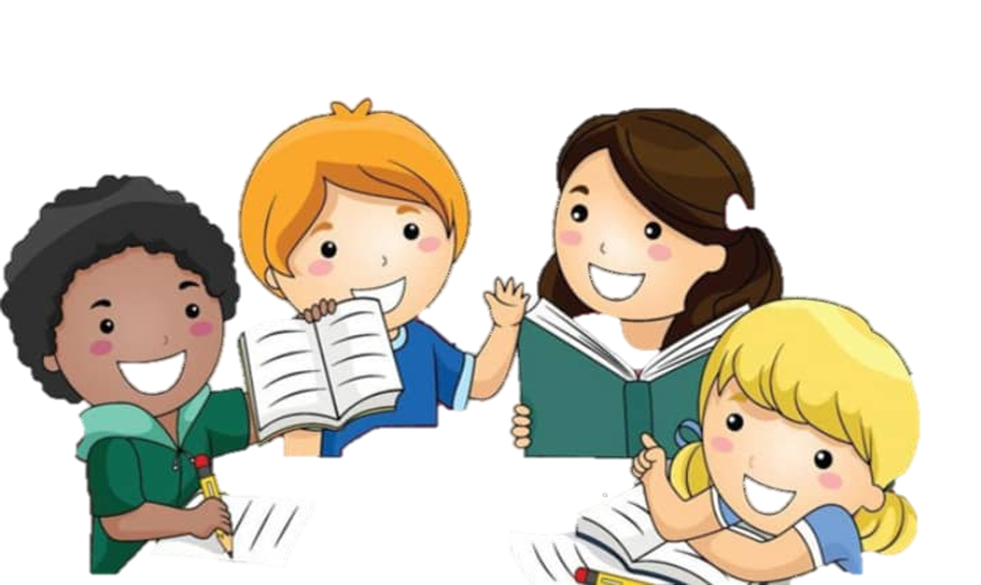 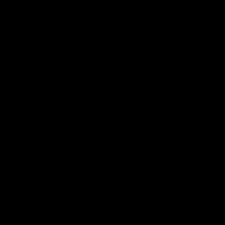 8
1- يذكر كلمة بطة.
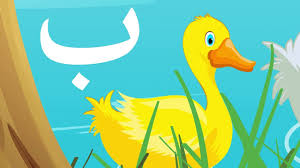 9
2- يذكر كلمة باب.
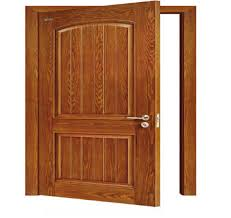 10
3- يذكر كلمة بطيخ.
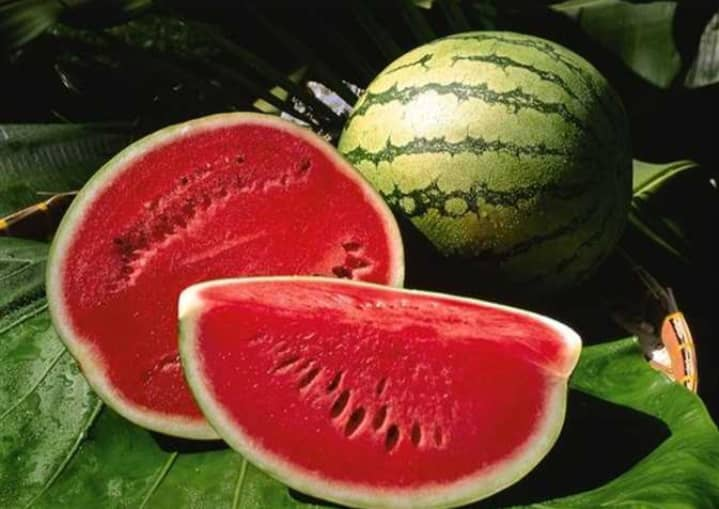 11